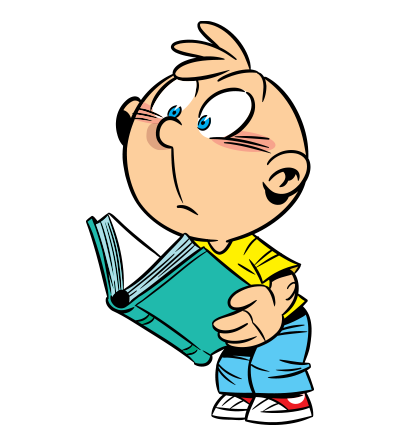 OKUMA
OKUMA NEDİR?
Okuma, dil becerileri yanında zihin becerilerine de önemli katkılar sağlayan öğrenme alanıdır.
Geçmişten günümüze kadar çeşitli tanımları yapılmış okumanın. Günümüzde dil ve zihin becerilerini geliştirme olarak ele alınmaktadır.
Okuma, bireyin ön bilgileriyle metindeki bilgileri birleştirerek yeni anlamlar ürettiği aktif bir süreçtir. Bu süreç görme, seslendirme, anlama, zihinde yapılandırma gibi göz, ses ve beynimizin çeşitli işlemlerinden oluşmaktadır.
Okuma, geniş bir öğrenme alanına sahiptir. Bu alana ilişkin teknikleri öğrenme ve becerileri geliştirmek uzun bir süreci kapsamaktadır. 
Okuma becerilerini geliştirme ve okuma alışkanlığı kazanma ise genellikle ilköğretim düzeyinde şekillenmektedir.
OKUMA VE ÖZELLİKLERİ
Okumak, yazıların anlamını araştırmaktır.
Okumak sadece şifreyi çözmek değildir.
Okuma şifreyi çözmenin ötesinde metni anlama, ön bilgilerle birleştirme ve anlamı zihinde yapılandırma gibi işlemleri içermektedir.
Sesli okuma seslendirme değildir.
Okumak, yazının anlamına gönüllü katkı yapmaktır.
Okumak, yazıları seslere çevirmek, seslendirilen cümleleri işitmek değildir. Yazının anlamı ile ön bilgileri birleştirmek, yazıyı yeniden anlamlandırarak yeni anlamlara ulaşmaktır.
Okumak, kendini ve dünyayı sorgulamak demektir.
Okumayı öğrenme ile öğrenmek için okuma karıştırılmamalıdır.
OKUMA ALANLARI
OKUMA ALANLARI
A. İŞLEM BOYUTU
Okuma sürecinde çeşitli fiziksel ve zihinsel işlemler yapılmaktadır. Bunlar görme, anlama ve zihinde yapılandırma olmak üzere üç temel aşamada incelenmektedir. Bu aşamalar düz bir çizgi şeklinde değil iç içe geçmiş halkalar biçimindedir.
Görme
Okuma sürecinin ilk aşamasıdır. Görme aşamasında yazılar, görseller fiziksel olarak alınmakta ve beynimize iletilmektedir. Günümüzde 130 milyon duyu alıcısı vardır. Bunlar aracılığıyla harfler, kelimelerin yazılışı, rakamlar, şekiller, resimler vb. bilgiler alınmakta ve beynimize iletilmekte. Gözün gördüğü bir kelime, sessiz okumada 10 salise, sesli okumada ise 40 salise içinde beynimize aktarılmaktadır.
 Algılama 
Okunanlara dikkat edilerek ilgi duyulan ve gerekli görülen bilgiler seçilmektedir bu süreçte. Aşamada dikkat önemli olmakta ve bütün anlama sürecini etkilemektedir.
OKUMA ALANLARI
Zihinde Yapılandırma
Bu aşamada önce seçilen bilgiler ve düşünceler incelenmekte sonrasında zihinsel işlemlerden geçirilmektedir. Daha sonra bilgiler bireyin zihinsel yapısına göre yeniden anlamlandırılmaktadır. Anlamlandırmada ön bilgilerle yeni bilgiler bütünleştirilmekte ve zihinde yerleştirilmektedir. 
B. ETKİLEŞİM BOYUTU
Etkileşim okuma sırasında yazarın düşünceleri, ihtiyaçları, tepkileri vb. yorumlarken gerçekleştirilen dinamik bir alış veriş işlemidir.

Fiziksel Etkileşim: Bireyin kitap, metin, resim, yazı, kağıt, ışık, ortam vb. durumlarla etkileşimidir. Bu etkileşim durumları kontrol altına alınabilmektedir.
Zihinsel Etkileşim: Okuyucunun yazar ve metindeki düşüncelerle etkileşmesidir. Bu süreçte okuyucu kendi görüşleriyle yazarın görüşlerini karşılaştırmaktadır. Bu süreçte yaşananlar, anlamaya ve bilginin aktif olarak yapılandırılmasına katkı sağlamaktadır.
OKUMA TEORİ VE MODELLERİ
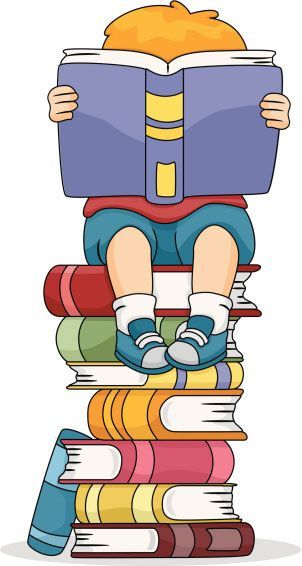 GELENEKSEL TEORİLER
Bu teorilerde okuma öğretiminin göz hareketleri, gözün görme alanı, kelimeyi bütün olarak algılama, sesli okuma gibi fiziki yönlerine daha fazla ağırlık verilmektedir.
Okuma öğretiminin zihinsel süreçleri üzerinde fazla durulmamaktadır.
Bu teoriler:
1- Şifreyi Çözme Teorisi
2- Görsel Birleştirme Teorisi
3- Kelimeyi Bütün Algılama Teorisi
4- Tahmin Etme Teorisi
Şifreyi Çözme Teorisi
Okuma öğretimi alanında uzun yıllar kullanılan bir teoridir. Bu teoriye göre okumak yazının şifresini çözme teorisidir. Şifreyi çözmek için kelimelerin ayrıntıları iyi bilinmelidir.
Harf>hece>kelime
Okumada ilerlemenin ölçütü akıcı okumadır. Bunun için öğrencinin akıcı okuma becerileri geliştirilmelidir. Anlamayı geliştirmek için sürekli sesli okuma yapılmalıdır.
Yazıdan ne anladığı, anlamanın nasıl gerçekleştiği, yani anlama süreci üzerinde fazla durulmaz.
Görsel Birleştirme Teorisi
Bu teoriye göre okumak için kelimenin her harfini fark etmek, bu harfleri birleştirerek kelimeye ulaşmak, kelimenin görüntüsünü zihne kaydetmek ve bu görüntüyü anlamla birleştirmek gerekir.
Şifre çözme teorisinde harfleri birleştirme işlemi seslerle yapılırken, görsel birleştirme teorisinde harflerin birleştirilmesi, görsel olarak yapılmaktadır.
Kelimenin yazılı görüntüsü, zihinde yerleştirilmiş görüntüler arasından aranmakta ve bu görüntüle birleştirilerek kelime tanınmaktadır.
Bu teoride okuma sürecinin fiziki yönü ile çok sınırlıda olsa zihinsel boyutuna değinilmiştir.
Kelimeyi Bütün Algılama Teorisi
Bu teoriye göre okuma, kelimeleri bütün biçimiyle tanıma, ve belleğe yerleştirme işlemidir. 
Kelimeleri resim gibi tanıyıp belleğe yerleştirir. Önceden belleğe yerleştirilmiş biçimler ile karşılaştırır böylece kelimeyi tanır ve anlamını bulur.
Kelimenin bütünü incelendiği için; gözün görme genişliği önemli olmuş ve bu konuda çalışmalar yapılmıştır.
Kelimeyi Bütün Algılama Teorisi
Mc. Cattell’in araştırmalarında gözün görme genişliğinin önemine dikkat çekilmiştir.
Araştırma sonuçları incelendiğinde; gözün bir duruş sırasında kelimeleri bütün olarak algıladığı sonucu ortaya çıkar. Okuma sırasında gözün kelimeleri tek tek okumadığı, bazılarını atladığı saptanılmıştır. Bu tür okumalarda anlama yönüyle bir kayıp olmamaktadır. Cümlelerin genel anlamından yararlanılmaktadır. 
Görme genişliği: Gözün bir duruştaki gördüğü alana denir.
Kelimeyi Bütün Algılama Teorisi
Okumada göz hareketlerinin incelenmesi ile ilgili ilk çalışmalar 1900’lü yıllarda Louis Emile Javal ile başlamıştır. Javal gözün hareketlerini bir metrekarelik alana yansıtmış ve okuma sırasında gözün hareketlerini laboratuar ortamında incelemiştir. Ve şu sonuçlara ulaşmıştır.
1- Okuma sırasında okuyucunun gözü, satır üzerinde kayarak değil, sıçrayarak hareket etmektedir.
2- Göz sıçrama esnasında değil, durduğu zaman bilgiler toplamaktadır.
3- Göz duruşları, ortalama saniyenin dörtte biri kadar sürmektedir.
4- Göz, bir duruş sırasında harf veya heceleri değil, kelimeleri görmektedir.(Güneş,2000)
Kelimeyi Bütün Algılama Teorisi
Kısaca kelimeyi bütün algılama teorisine göre, göz bir duruşta kelimeleri görmekte, görülen kelime sayısı gözün görme genişliğine göre değişmekte ve göz bazı kelimeleri atlayarak okumaktadır. Bu teori ve araştırmalar alanda, hem ilk okuma yazma öğretimi hem de okuma eğitimi çalışmalarında kullanılmıştır.
Tahmin Etme Teorisi
Bu teori Goodman ve Smith’in 1960-70 yıllarındaki çalışmalarıyla gündeme gelmiştir. ‘Okumak, aynı zamanda tahmin etmektir.’ cümlesiyle özetlenebilir. Daha çok uzman okuyuculara yöneliktir. 
Bu teoriye göre, okuyucunun ön bilgileri ile anlama düzeyi, algılamayı yönetmektedir. Yani okuyucu ön bilgilerinden ve metindeki anlam zincirinden yararlanarak metnin anlamıyla ilgili tahminler oluşturmaktadır. Bu tahminler okuyucun yanlış yazılan kelimeleri doğru yazılmış gibi algılamasını sağlamakta ve anlam bütünlüğünü bozmadan ilerlemesini getirmektedir. 
Tahmin etme anlamayı kolaylaştırmaktadır. Böylece ‘Okumayı öğrenmek aynı zamanda tahmin etmeyi öğrenmektir.’
Tahmin Etme Teorisi
Goodman’a göre okuma ‘Psikolojik ve dilsel bir bulmacadır.’ Okuyucu, tahminler yaparak ve tahminlerini değerlendirerek anlama ulaşmaktadır. Okuyucu, okuma becerilerini geliştirdikçe metne daha az bağımlı olmaktadır. Bu nedenle okuma sırasında öğrencilere tahmin etme çalışmaları yaptırılmalıdır. Özellikle okuma-yazmaya yeni başlayan öğrencilere bazı metinler dinletilmeli ve dinlediklerinden tahminler yapmaları lazımdır.
Tahmin Etme Teorisi
Kısaca bu teoride;
1- Kelimeler bütün ayrıntılar fark edilmeden okunabilir.
2- Bir kelimedeki harflerin bazı uzantı ve çizgileri eksik olsa da okunabilir.
3- Kelimedeki dizgi yanlışlıkları fark edilmeden doğru okunabilir.
4- Bir metnin bazı kelimeleri olmaksızın okunabilir ve anlaşılabilir.(Crahay,1999)
Okumak için iki beceri gerekir. Birincisi anlamı tahmin etme; yani okuma öncesi ya da okuma sırasında metnin anlamıyla ilgili tahminler yapması gerekir. İkincisi ise görsel bilgilerden olabildiğince yararlanması lazım.
Tahmin Etme Teorisi
Tahmin Etme Teorisi daha çok uzman okuyucuların okuma sürecinde kullandıkları işlemler üzerine kuruludur. Okumaya yeni başlayan öğrenciler bu işlemlerin bazılarını henüz yapamamaktadır. Bu teoride alanda kullanılmaktadır.
B. GELİŞİMSEL MODELLER
Okuma becerilerini geliştirmeye yönelik modellerdir. Bunlar temel okur-yazarlık beceerilerinin gelişiminden sonra, yani ilk okuma-yazma öğretiminden sonra kullanılmaktadır. Bu modellerin amacı çeşitli etkinliklerle öğrencilerin okuma becerilerini geliştirmek, akıcı ve üst düzey okuma becerilerine ulaşmaları sağlanmaktadır. Bunlar açıklayıcı, etkileşimsel, okuma teknikleri ve örnekleme modelleridir (Boyer, 1993; Giasson, 1990, 1995; Goupil ve Lusignan, 1993; Tardif, 1999, 1997; Weinstein ve Hume, 2001). 
Bu modellerin hepsi yapılandırıcı dil yaklaşımına dayanarak geliştirilmiştir.
OKUMA ÖĞRETİMİ
a.Okumayı Öğrenme
Okumayı öğrenme ilkokul birinci sınıfta kısa bir zamanda gerçekleşmesine rağmen okuma becerilerini geliştirme uzun yıllar sürmektedir.
Okumayı öğrenme genellikle okul öncesi dönemde çocuğun resim ve şekillerle ilgilendiği zaman başlamaktadır.Bu dönemde çocuk çevresinde gördüğü şekillerle ilgilenmekte, kelimeleri tanımasını sağlaya bazı ipuçları  ve özelliklerin farkına varmaktadır.
Bu ipuçları çocuğun çevresinde sık karşılaştığı yazı, resim, logo gibi görsel ögelerden edinilmektedir.
a.Okumayı Öğrenme
Çocuk bu aşamada ipuçlarından hareketle kelimeyi, resim gibi yani bütün olarak tanımaktadır. Bu okuma öncesi bir durumdur.
Örneğin üç yaşındaki bir çocuk şişenin üzerindeki “süt” kelimesini bilerek ailesini şaşırta bilir bu bildiğimiz anlamda okuma değildir.
İlkokulda ise kelime tanıma resimlere göre değil, harflere dayalı olarak gerçekleştirilmektedir. Yani okuma işlemi ses -harf ilişkisine dayalı olarak gerçekleşir.
Bu süreçte öğrenci konuştuğu kelimelerin ses ve hece gibi daha küçük birimlere ayrıldığını, bunların görsel karşılığının harfler ve harflerden oluşan heceler olduğunu öğrenmektedir.
Yine öğrenci duyduğu kelimelerle yazdığı kelimeler arasındaki ilişkiyi keşfetmekte, okuma ve yazma becerilerini birlikte yürütmektedir.
b.Öğretim Amaçları
Günümüzde okuma öğretiminin amacı dil ve iletişim becerilerinin yanında, düşünme, anlama, sorgulama, sınıflama, analiz-sentez yapma gibi zihinsel becerileri de geliştirme olmaktadır. 
Okuma öğretiminin amaçları genel olarak şöyle sıralanmaktadır:
Dil becerileri:
İletişim becerileri:
Öğrenme ve Anlama becerileri:
Zihinsel beceriler:
Sosyal beceriler:
Zihinsel bağımsızlık becerileri
b.Öğretim Amaçları
Dil becerileri: Okuma öğretiminin en önemli amacı yazılı dil becerilerini geliştirmek ve sözlü dil becerileriyle bütünleştirmektir. Birey okuyarak bilgiye ulaşmakta, bilgiyi kullanmakta, kendini geliştirmekte ve bilgi teknolojilerinden yararlanmaktadır.

İletişim becerileri: Okuma yazılı iletişim becerilerinin temel ögesidir. Bireyin bilgileri etkili bir şekilde alması ve anlaması, okuma becerilerini geliştirmesine bağlıdır. Bu nedenle etkili bir iletişim için okuma becerileri geliştirilmelidir.
b.Öğretim Amaçları
Öğrenme ve anlama becerileri: Birey çevresini saran dünyayı, olayları, olguları, geçmişini vb. okuyarak anlar ve okuyarak kontrol etmeyi öğrenir. Böylece okuma bireyin öğrenme ve anlama becerilerini de geliştirmektedir.

Zihinsel beceriler: Birey okuma yoluyla düşünme, anlama, sorgulama, sorun çözme , eleştirme, analiz, sentez, değerlendirme vb. zihinsel becerilerini geliştirmektedir. Zihinsel becerilerin kalbi düşünme ve sorgulamadır.
b.Öğretim Amaçları
Sosyal beceriler: Birey okuyarak sosyal olayları öğrenmekte, ona anlam ve değer vermekte ait olduğu kültürel değerleri tanımakta ve uymaktadır. Böylece başkalarıyla iyi ilişkile kurma, işbirliği yapma, çatışmaları çözme ve yönetme becerilerini geliştirmektedir.

Zihinsel bağımsızlık becerileri : Okuma diğer becerilerin yanında zihinsel bağımsızlık becerilerini- de geliştirmektedir. Birey okuma yoluyla karar verme ve seçme, amaçlarını gerçekleştirme, ihtiyaçlarını ve haklarını savunma becerilerini geliştirmektedir.
c.Okuma Süreçleri
Okuma iç içe geçmiş bazı süreçlerden oluşmaktadır. Bu süreçler okuma tanımlarına ve eğitim yaklaşımlarına göre farklı açıklanmaktadır.
Yapılandırıcı yaklaşıma göre bazı süreçler:
1.Fiziksel Ve Zihinsel Süreçler:
2.Öğretim süreçleri:
c.Okuma Süreçleri
1.Fiziksel ve zihinsel süreçle: Okumanın fiziksel sürecinde, göz hareketleri, göz duruşları, geri dönüş hareketleri, seslendirme gibi çeşitli işlemler yapılmaktadır.
Okuma sırasında göz, düz bir çizgi olarak değil sıçramalarla ilerlemektedir. Göz satırın bir parçasını görmek için durmakta, onu almakta ve sıçrayarak diğer parçaya geçmektedir. Bu şekilde parça parça alınan görüntüler ağ tabakası yardımıyla birleştirilmektedir.
Göz duruşları her insanda ortalama 15 salise sürmektedir. 
Zihinsel süreç çizgi harf ve sembollerin algılanmasıyla başlamaktadır. Algılama işleminin ardından dikkat yoğunlaştırılarak kelime ve cümleler anlaşılmakta ilgi duyulan gerekli görülen bilgiler seçilmektedir.
c.Okuma Süreçleri
1.Fiziksel ve zihinsel süreçle:
Seçilen bilgiler bireyin ön bilgileriyle karşılaştırılmakta ve çeşitli zihinsel süreçlerden geçilmektedir.

İşlenen bilgiler, ön bilgilerdeki görsellerle karşılaştırılmakta ve yeniden anlamlandırılmaktadır.

Anlamlandırmada öğrencinin ilgisi, güdülenmesi, okuma amacı, dil bilgisi ve okuma deneyimleri de etkili olmaktadır.
c.Okuma Süreçleri
2.Öğretim süreçleri: Okuma süreci üç aşamaya ayrılmaktadır. Bunlar okuma öncesi, okuma ve okuma sonrası  aşmalarıdır.
Okuma öncesi aşamada öğrenci okumayla ilgili bilgilerini gözden geçirir. Bu aşamada öğrenci ön bilgilerini harekete geçirir, kişisel deneyimleriyle ve yaşadıkları arasında bağ kurar.
Okuma aşmasında öğrenci, metni okur ve okuma amacına göre anlamasını yönetir ve çeşitli teknikler uygular. Böylece okuma öncesi belirlediği hipotezlerini doğrular, sunulan bilgileri alır, işler ve düzenler.
Okuma sonrası aşamada öğrenci ne anladıklarını kontrol eder. Bu bilgileri okuma süreçleriyle uyumlu hale getirir, diğer öğrenmelerinde kullanmak üzere zihne yerleştirir.
ç.Okuma Teknikleri
Öğrencinin okuma tekniklerini bilmesi ve kullanması, metni kolayca anlamasına yardımcı olur.
Okuma teknikleriyle metinden gerekli bilgileri anlamakta ve bunları nasıl kullanacağını öğrenmektedir.
Okuma önce sinde genellikle okumayı planlama teknikleri kullanılmaktadır.
Okuma sırasında ise kelime, cümle, paragraf ve metin teknikleri ile anlama teknikleri kullanılmaktadır.
Okuma sonrasında ise bilgileri yorumlama ve değerlendirme teknikleri kullanılmaktadır.
d.Süreçlere Göre Okuma Teknikleri
Okuma öncesi
Okumayı planlama teknikleri
 Ön bilgileri harekete geçirme ,
 Tahmin etme,
Okuma amacını belirleme,
Mtanıma ve yöntem belirleme,
Metni hızlıca gözden geçirme
d.Süreçlere Göre Okuma Teknikleri
Okuma
Kelimeleri tanıma teknikleri
Sık tekrarlanan kelimeleri belirleme,
Ses-şekil ve metindeki ip uçlarını belirleme,
Kelime gruplarını belirleme,
d.Süreçlere Göre Okuma Teknikleri
Çok az geçen kelimeleri tanıma teknikleri
Ses-şekil ipuçlarını inceleme,
Söz dizimsel ipuçlarını inceleme,
Yeni bir kelimenin anlamını belirlemek için metinden yararlanama,
Bir sözlüğe başvurma,
d.Süreçlere Göre Okuma Teknikleri
Cümlede bağ kurama teknikleri
Noktalama işaretlerinden yararlanma,
Dilbilgisi ipuçlarından yararlanma,
Bağlaçların anlamını yorumlama,
Bir grup kelime içinde bir kelimenin yerini değiştirme,
Uzun bir cümleyi anlamlı birimlere ayırma,
Kelimenin yerine kullanılan ve değişen kelimeler arsında ki ilişkileri yorumlama,
d.Süreçlere Göre Okuma Teknikleri
Cümleler arası bağ kurma teknikleri
Bağlaçları izleme,
Bağlaçların anlamını yorumlama,
İki cümle arasındaki bağları yorumlama,
d.Süreçlere Göre Okuma Teknikleri
Paragraflar arası bağ kurma teknikleri
Paragrafın konusunu açma,
Ana fikrini bulma,
Yardımcı fikirleri bulma,
d.Süreçlere Göre Okuma Teknikleri
Metni okuma teknikleri
Okumayı sürdürme,
Anlamayı sürdürme,
Görselleri inceleme,
Satırların üstünden geçme ve altını çizme,
Anlaşılmayan yerleri belirleme,
Anlam kaybını önlemek için metni küçük birimlere ayırma,
Okunan bilgilerle ön bilgiler arasında bağlar kurma,
Kendi kelimeleri ile metni tekrarlama,
d.Süreçlere Göre Okuma Teknikleri
Metni anlama teknikleri
Metnin konusunu belirleme,
Metnin ana fikrini bulma,
Yardımcı fikirleri bulma,
Anlatım yapısını belirleme,
Metnin yapısını belirleme,
Öğrenilen bilgileri ilişkilendirerek düzenleme,
Çıkarım yapma,
OKUMA BECERİLERİNİ GELİŞTİRME
A)Okuma Öncesi Aşama
1)Ön Hazırlık
Öğrencilerin okuma çalışmalarına başlamadan önce yaptığı genel hazırlıkları içermektedir.

Bunlar öğrencinin okuyacağı metni seçmesi, araç gerecinin hazırlaması, oturacağı yeri belirlemesi, ışık durumunu kontrol etmesi vb. kapsamaktadır.
A)Okuma Öncesi Aşama
2)Zihinsel Hazırlık
  a) Ön Bilgileri Harekete Geçirme
Okuma çalışmalarında öğrencilerin önceden öğrendikleri bilgileri zihin olarak hazırlanmalıdır.
Öğrencilerin okuyacağı metne ilişkin çeşitli sorular sorulmalı ve günlük yaşamla ilişki kurulmalıdır.

b) Anahtar Kelimelerle Çalışma
Bu çalışmanın amacı öğrencinin kavram gelişimini sağlamak, zihinsel sözlüğünü zenginleştirmek ve yeni öğrenilecek konuya ilgisini çekmektedir.
A)Okuma Öncesi Aşama
c) Metnin İçeriğini Tahmin Etme
Öğrencinin konu başlığından, resimlerden ve benzeri hareketle metnin içeriğini tahmin etmeleri sağlanmalıdır.
Bu çalışma aynı zamanda ilgi çekme, merak uyandırma ve anlam geliştirmek için yapılır.

ç) Amaç Belirleme
Okuma çalışmalarını amaçlı bir hale getirebilmek için ‘Ne öğrenmek istiyorsunuz?’vb sorular sormak gerekir.
A)Okuma Öncesi Aşama
d) Tür Yöntem ve Teknik Belirleme
Sesli okuma, sessiz okuma, paylaşarak okuma gibi seçilen amacın hangi yöntem ve teknik ile gerçekleştirileceğini belirlemek için yapılan çalışmalardır.
B) OKUMA AŞAMASI
1) Anlama
Seçilen amaç ve tekniklere göre okuma gerçekleştirilmelidir. Önce metnin küçük yapıları ile sonra da büyük yapıları değerlendirmek gerekir.
Metnin küçük yapıları için sözlük, noktalama işaretleri, dil bilgisi kurallarından yararlanılabilir.
Metnin büyük yapıları için cümleler arası bağ kurma, paragrafın ana ve yan düşüncelerini tespit etmek vb çalışmalar yapılabilir.
Metni okuduktan sonra öğrencilerden kendilerine ilginç gelen bir bölümü nedenleri ile birlikte anlatmaları, zihinlerinde canlandırarak görselleştirmeleri istenmelidir.
B) OKUMA AŞAMASI
2) Zihinde Yapılandırma
Metnin önemli noktalarını belirleme, okuma öncesi yapılan tahminleri doğrulama, kendi bilgileri ile okuduğu bilgiler arasında bağlar kurma vb çalışmalar yapılabilir.

3) Bilgiyi Uygulama
Bilginin aktarılması ve kalıcılığın sağlanması için günlük hayattan örnekler vermesi, ortaya koyulan sorunların belirlenmesi ve çözüm bulunması vb çalışmalar yaptırılabilir.
OKUMA TÜRLERİ
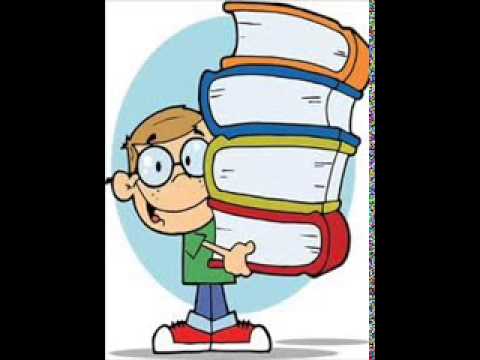 A)SESLİ OKUMA
Sesli okuma, yazıyı görme, kelimeleri fark etme, seslendirme ve anlama işlemidir.

Sesli okuma öğrencilerin okumayı öğrenmesine, okuma düzeylerinin tanınmasına ve dinleme alışkanlığının kazanılmasına dikkat etmektedir.

Bu nedenle sesli okuma, ilk okuma yazma öğretiminin başında önemli bir çalışma olmaktadır.
A)SESLİ OKUMA
Sesli Okumanın Yararları
Sesi, vurguyu ve tonlamayı geliştirme.
Kelime tanıma ve becerilerini geliştirir. 
Anlama ve zihin becerilerini geliştirir.
Öğrenmeyi kolaylaştırır.
Bakış açısını genişletir.
B)SESSİZ OKUMA
Sesiz okuma, kelimeleri ve cümlelerle seslendirmeden, gözle takip ederek yapılan okumadır.

Sessiz okumada göz, yazıyı görür görmez tanımakta ve belleğe göndermektedir.

Bu okuma türünde ses telleri, ses dalgaları, dil ve kulak okuma sürecinden çıkarılmaktadır.

Sessiz okuma ile okuma hızı artmakta anlam düzeyi yükselmektedir.
C) SORGULAYICI OKUMA
Okuyucunun okuma sırasında tutarlılıkları ya da tutarsızlıkları, çelişkileri, uygunluğunu kendine sorular sorarak okumasıdır. 

Sorgulayıcı okuma neden-sonuç ilişkilerini artırmaya, görüşleri karşılaştırmaya, tartışmaları değerlendirmeye yardımcı olur.
Ç) PAYLAŞARAK OKUMA
Bir metnin çeşitli bölümlerini öğrenciler ve öğretmen arasında paylaşılarak yapılan sesli okuma işlemidir.

Öğrencilerin okuma becerilerini geliştirmede önemli katkı sağlamaktadır. 

Öğrencileri cesaretlendirmekte, okumaya güdülemekte ve okuma zevki vermektedir.
D)BAĞIMSIZ OKUMA
Bu çalışmaya serbest okuma ya da tek başına okuma da denmektedir.

Öğrencilerin sınıfta okuma çalışmalarının sürdürmek için iyi bir çalışmadır.

Bu çalışmanın amacı okumanın alışkanlık haline getirilmesidir.
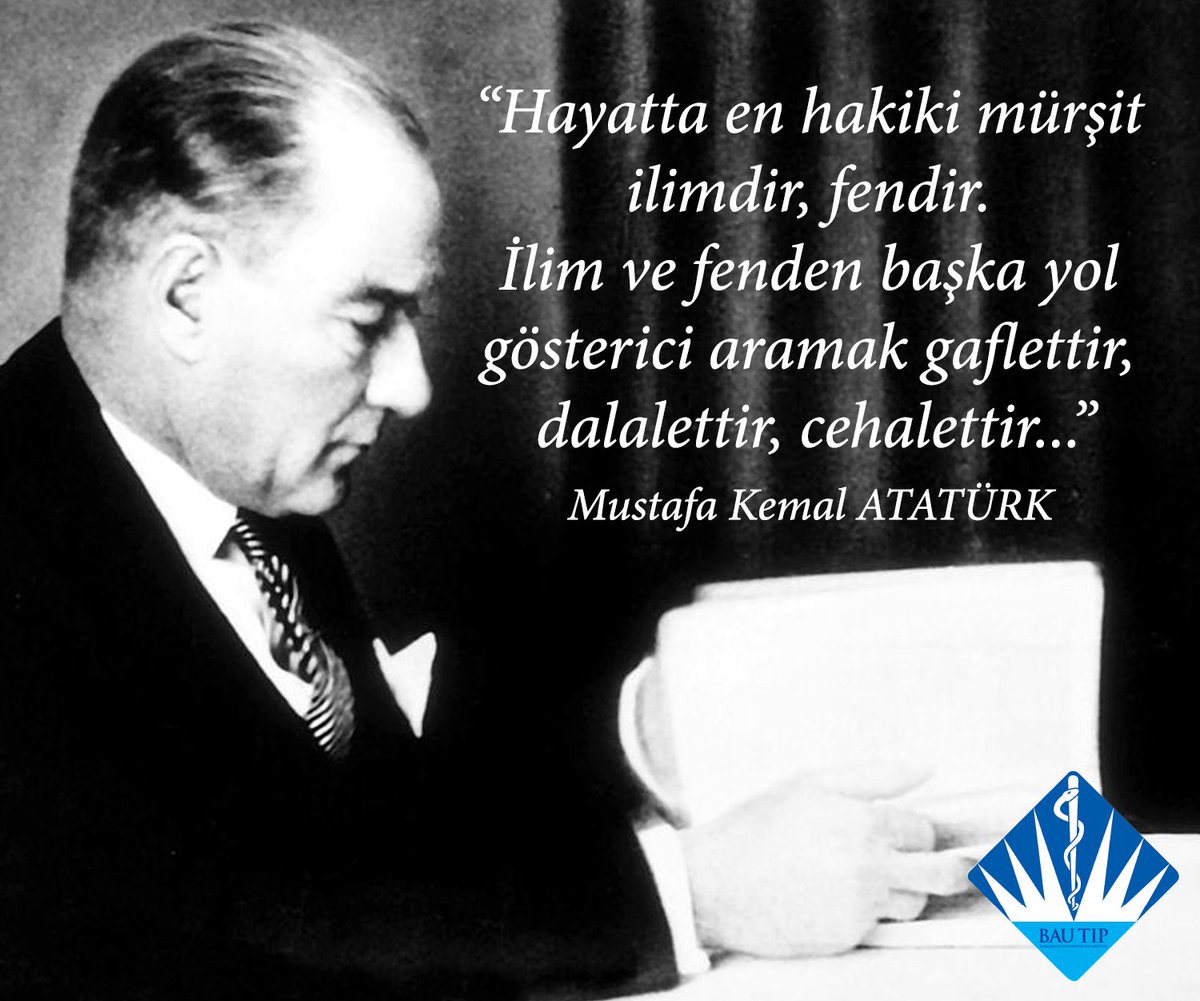